Figure 1. Panels A and B. Hazard function plot for overall cancer incidence by tertiles of total serum cholesterol ...
Ann Oncol, Volume 20, Issue 6, June 2009, Pages 1113–1120, https://doi.org/10.1093/annonc/mdn736
The content of this slide may be subject to copyright: please see the slide notes for details.
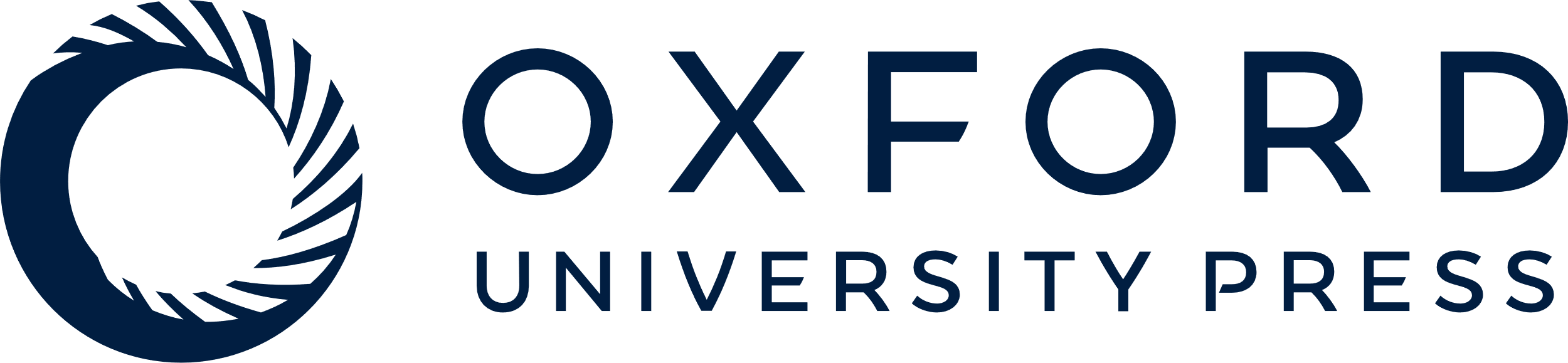 [Speaker Notes: Figure 1. Panels A and B. Hazard function plot for overall cancer incidence by tertiles of total serum cholesterol (TSC) in 79 417 men (Panel A) and 92 793 women (Panel B) in the Vorarlberg Health Monitoring and Promotion Program, 1985–2003.


Unless provided in the caption above, the following copyright applies to the content of this slide: © The Author 2009. Published by Oxford University Press on behalf of the European Society for Medical Oncology. All rights reserved. For permissions, please email: journals.permissions@oxfordjournals.org]